Purchasing Process Flowchart
Any Purchase over $25,000 Must have board approval
Micro-Purchase Limit of $3,500 (No Competitive bids under that amount).
One of the five Budget managers must approve in Linq
IF you question the budget code, please reach out to finance or Fed. Programs
Do NOT purchase before the PO.  Purple sheets are a signal of weak control in finance.
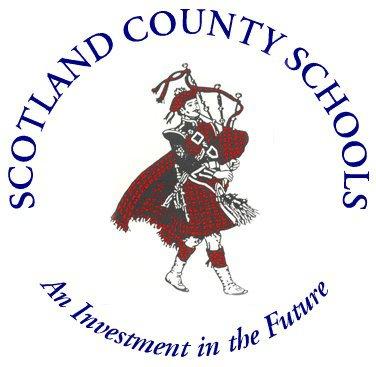